أساسيات الحاسوب وتطبيقاته البرمجية
قسم العلوم المالية والمصرفية
المرحلة الأولى
أعداد
م.رنا طالب التميمي                          م.فاطمة حسن
الفصل الرابعنظم التشغيل المحاضرة الثانية
هذا العرض يلخص المحاضرات من صفحة  114
لنهاية  صفحة  119
الأسطر المظللة هي المطلوبة
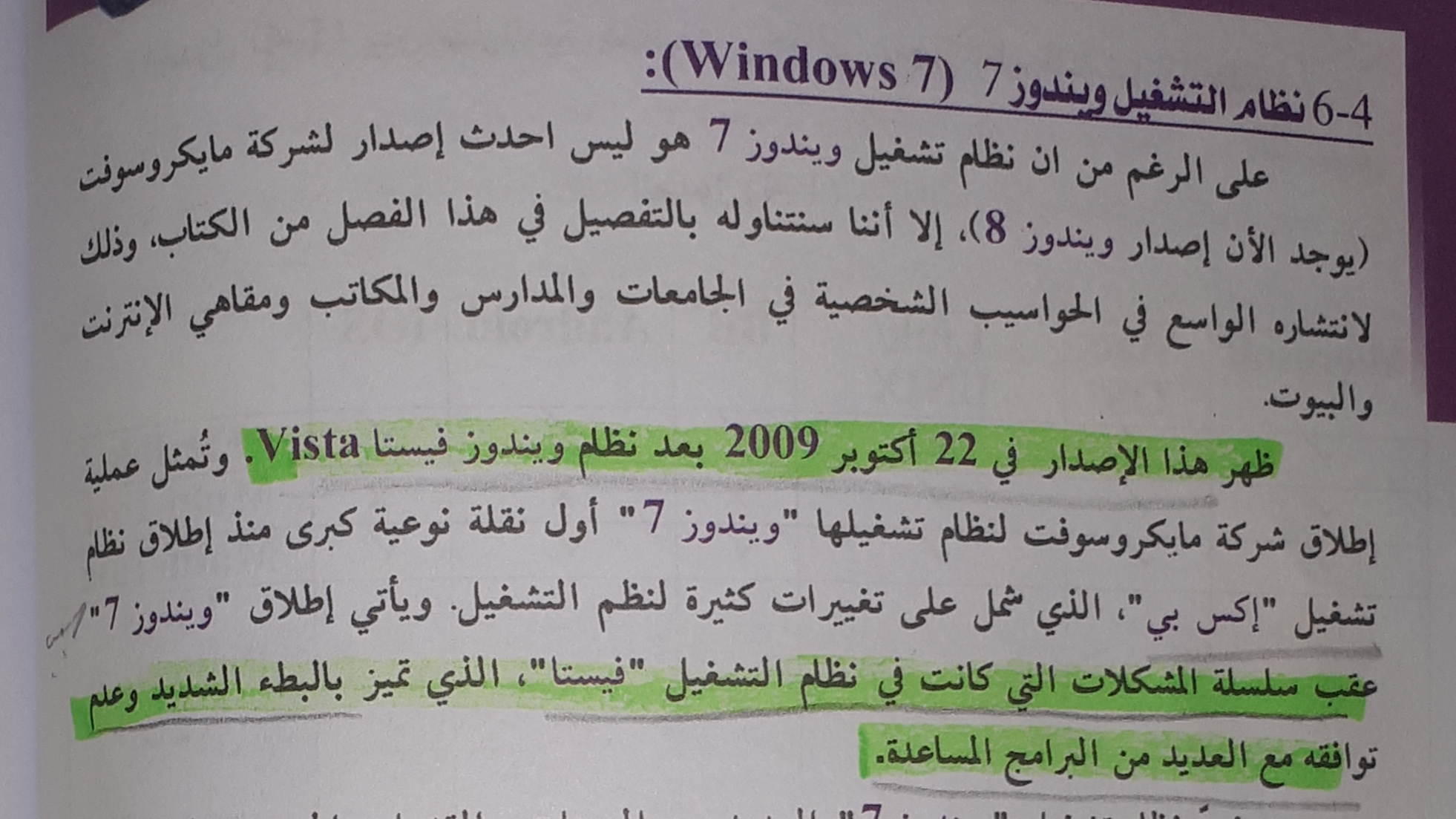 الجدول للحفظ عدا بطاقة الرسوميات
فقط الأسطر المظللة مطلوبة
الأدوات الذكية ايضا من مميزات Windows 7
تكملة مميزات windows 7
تكملة لمميزات  windows 7
انتهت المحاضرة الثانية